INFORME DE EJECUCION PRESUPUESTARIA JUNIO 2023
DISTRIBUCIÓN DE
EGRESOS A JUNIO 2023 (MILLONES DE COLONES)
DISTRIBUCIÓN DE
EGRESOS A JUNIO 2023 (MILLONES DE COLONES)
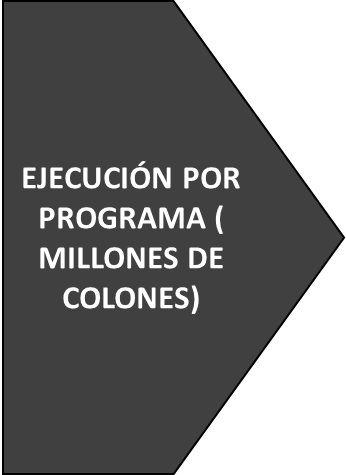 EJECUCIÓN POR UNIDAD DEL PROGRMA DE GESTIÓN ADMINISTRATIVA JUNIO 2023 (MILLONES DE COLONES)
EJECUCIÓN POR UNIDAD DEL PROGRAMA DE GESTIÓN DEL RIESGO JUNIO 2023 (MILLONES DE COLONES)
ESTADOS FINANCIEROS AL 30 DE JUNIO DEL 2023
CARTERA DE INVERSIONESJUNIO 2023
PORTAFOLIO DE INVERSIONES POR PLAZO 
Millones de colones
PORTAFOLIO DE INVERSIONES POR MONEDA 
Millones de colones
Colonizado $12.37 millones a ¢547.32